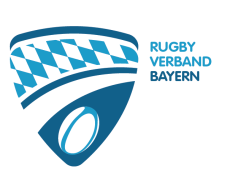 Bayrische NationalmannschaftHerren 7er
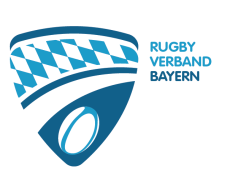 Mir san Bayern – Bayern des samma Mir – Jawohl!
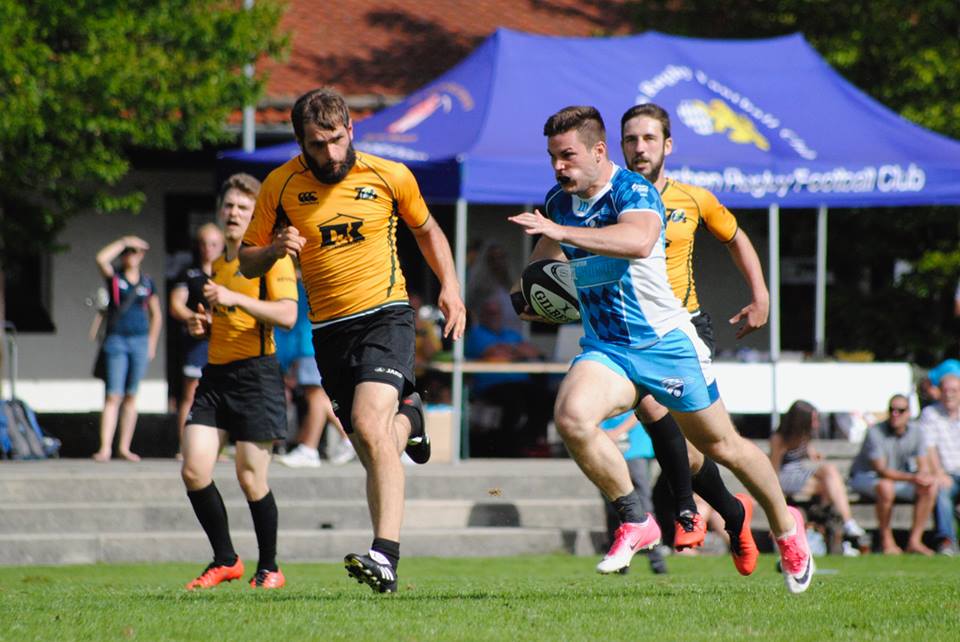 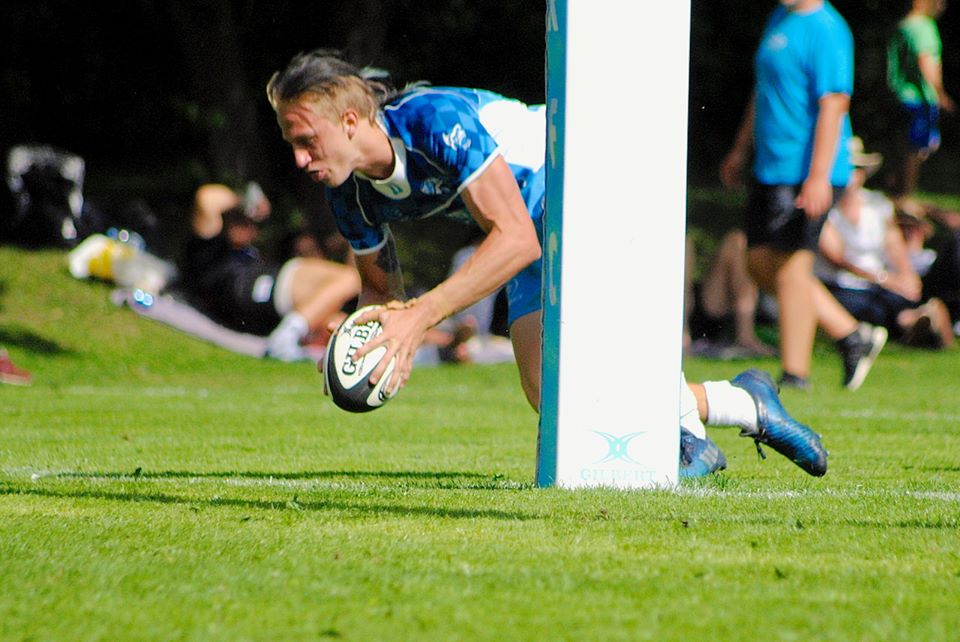 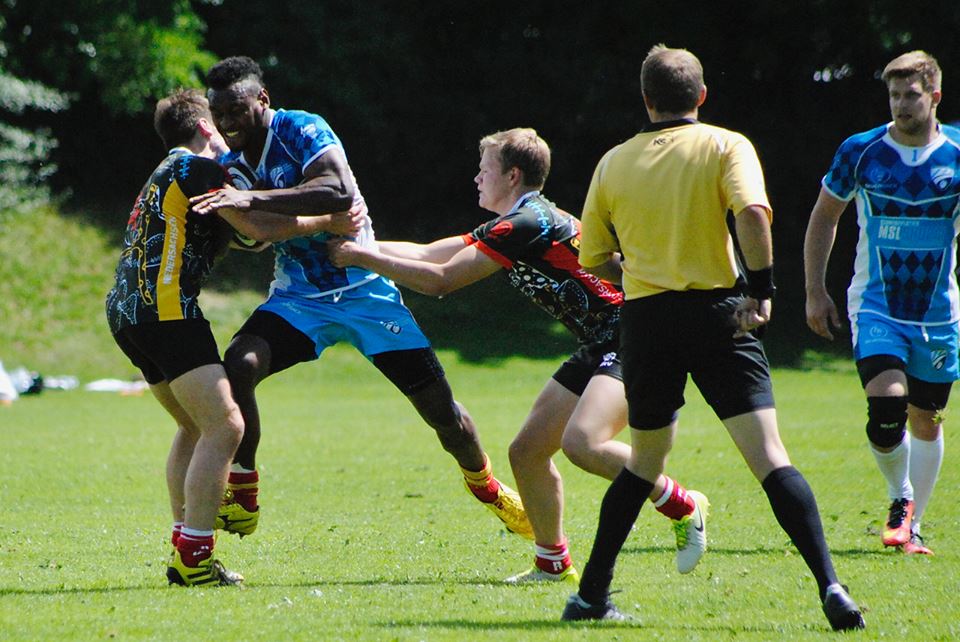 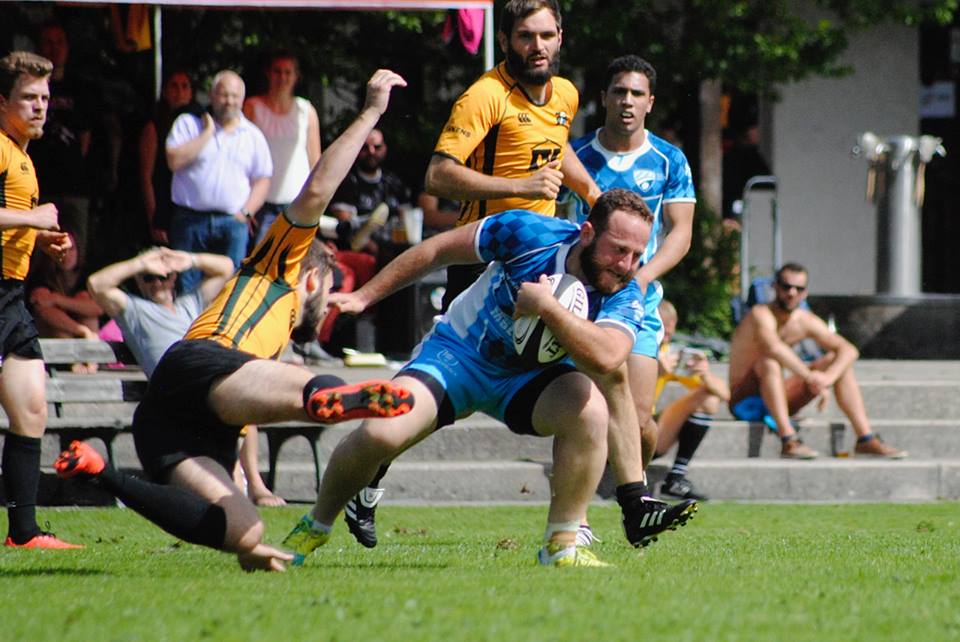 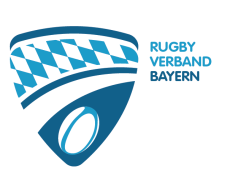 Termine RVBY 7er Auswahl Herren 2018
Datum		          Was		   Wer		      Zeit		             Wo

24.02.2018	Sichtungsmaßnahme	OFFEN		12:00-17:00 Uhr	Großraum München

24.03.2018	Sichtungsmaßnahme	OFFEN		11:00-16:00 Uhr	Großraum Nürnberg

20-22.04.2018	Kadertraining		Einladung	3 tägig		Sportschule Oberhaching

02-03.06.2018	Kadertraining		Einladung	2 tägig		Großraum München / Nürnberg
16/17.06.2018      LANDESVERBANDSMEISTERSCHAFTEN in HAMBURG
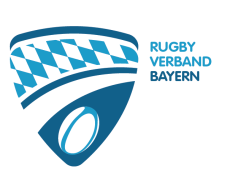 Kontaktdaten
Trainer: 

Peter Smutna

Tel: 0176/80121990

landesherrentrainer@rvby.de
Teammanager:

Andreas Brunnauer

Tel: 0171/5248898

teammanager-herren@rvby.de
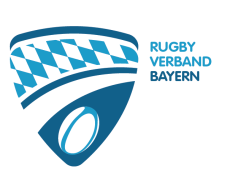 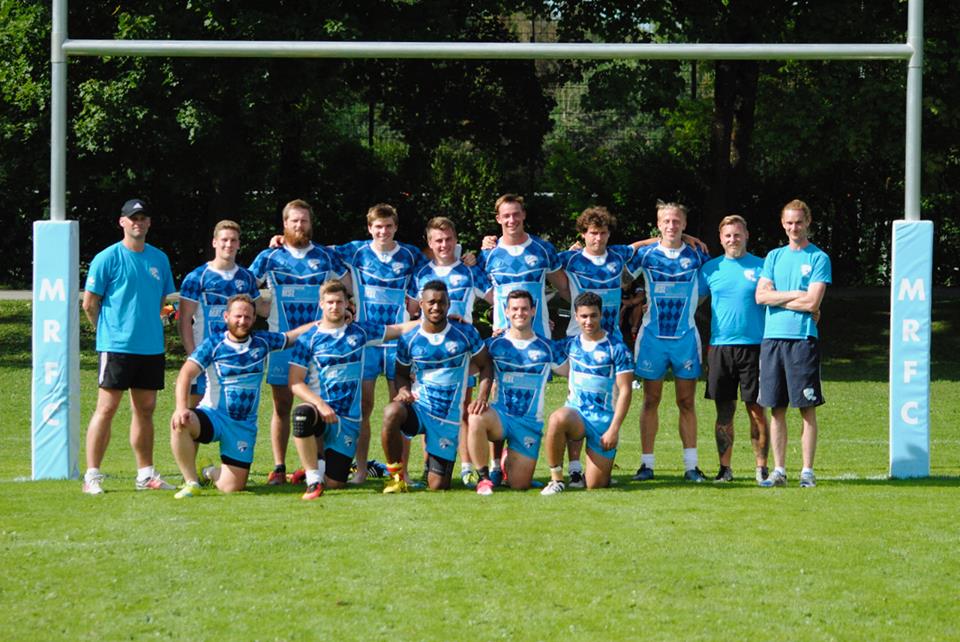 Wir brauchen Eure Hilfe